TESSUTO CARTILAGINEO
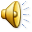 TESSUTO CARTILAGINEO
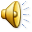 TESSUTO CARTILAGINEO
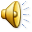 TESSUTO CARTILAGINEO
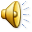 CARTILAGINE
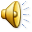 CARTILAGINE
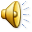 CARTILAGINE
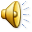 CARTILAGINE
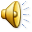 TESSUTO CARTILAGINEO
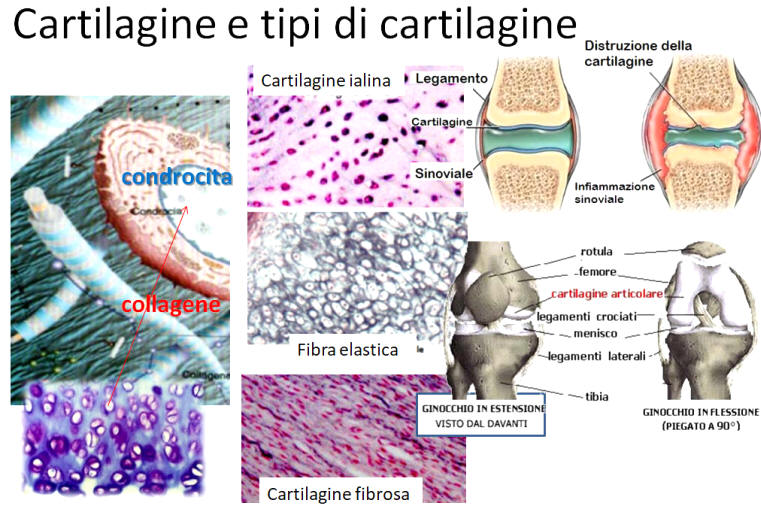 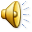 CARTILAGINE IALINA
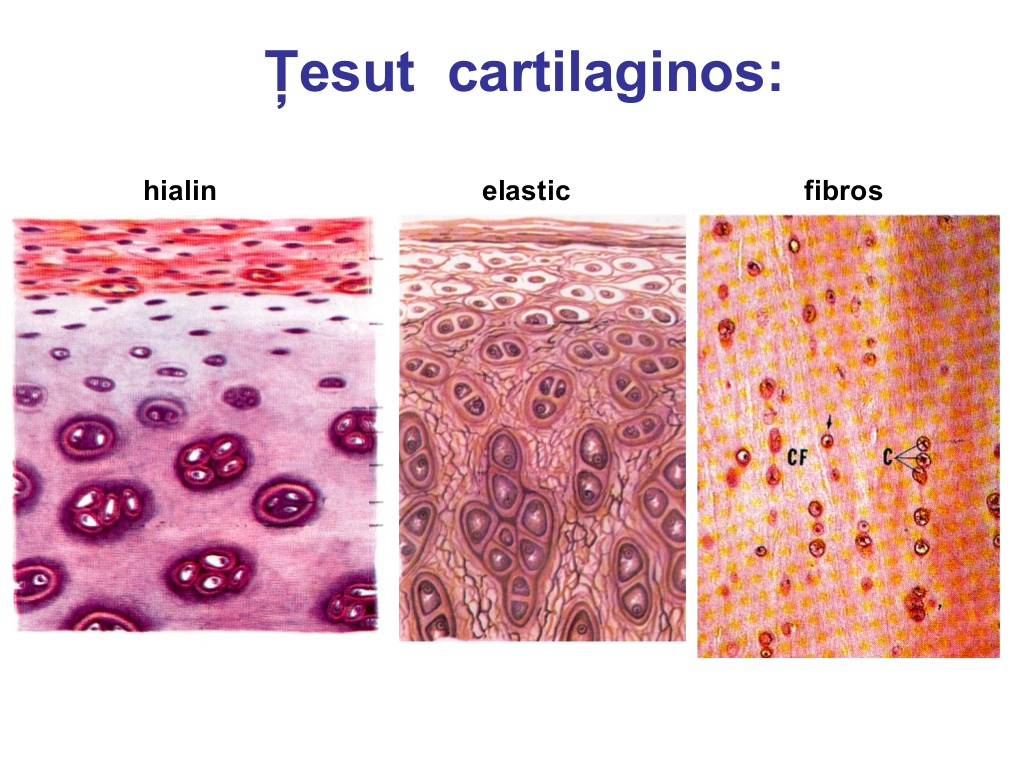 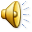 CARTILAGINE IALINA
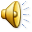 CARTILAGINE ELASTICA
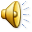 CARTILAGINE FIBROSA
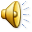 CARTILAGINE FIBROSA
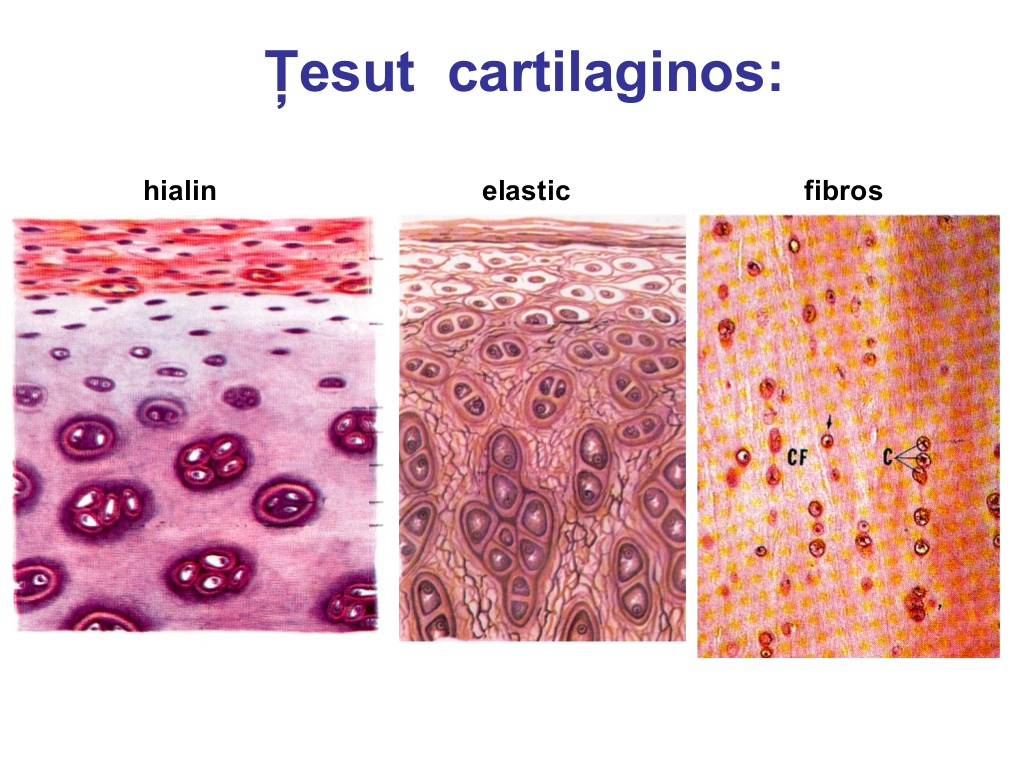 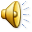